DIVI-Intensivregister
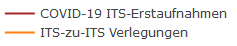 Mit Stand 09.03.2022 werden 2.126 COVID-19-Patient*innen auf Intensivstationen (der ca. 1.300 Akutkrankenhäuser) behandelt. 
Plateau in der COVID-ITS-Belegung
ITS-COVID-Neuaufnahmen mit +1.541 in den letzten 7 Tagen
Neuaufnahmen auf die ITS  (pro Tag)
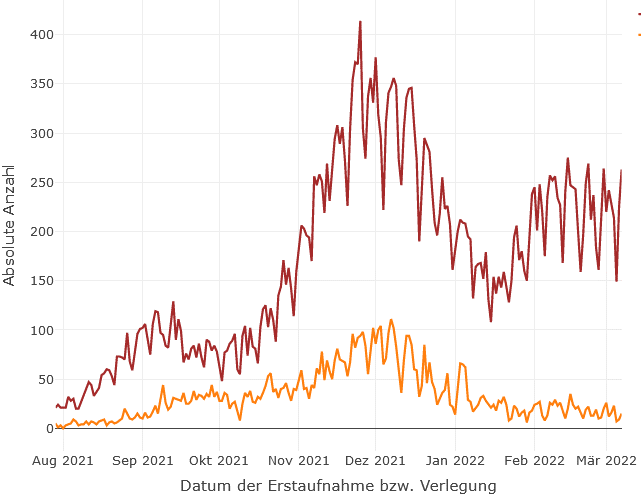 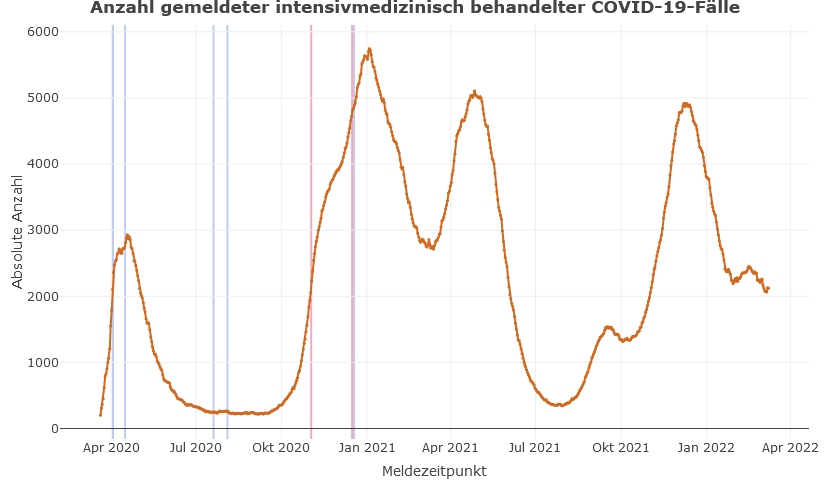 Lock-Down
Lock-Down
5.762
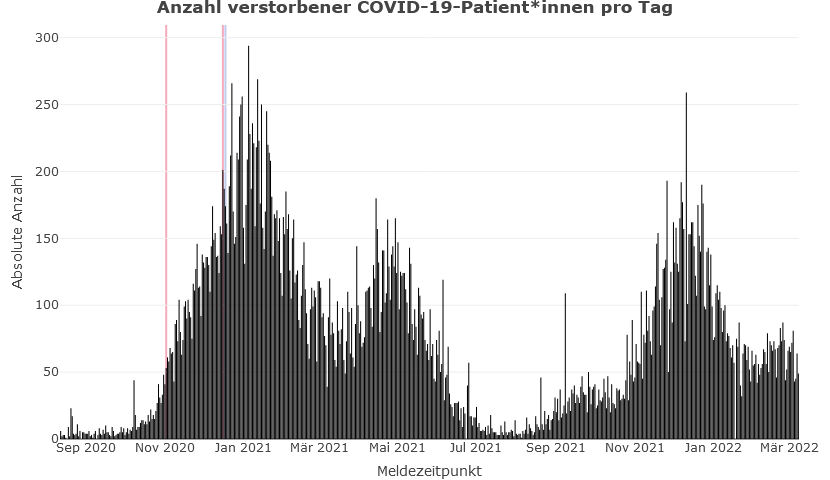 2.126
1
[Speaker Notes: Vorwoche Belegung: 2.205 (am 02.03)  ->  Plateau in ITS-Belegung
Vorwoche Aufnahmen:  +1.544 -> leichte Zunahme in der Neuaufnahmen 7-Tage-Anzahl
- Verstorbenen Anzahl auch leicht ansteigend]
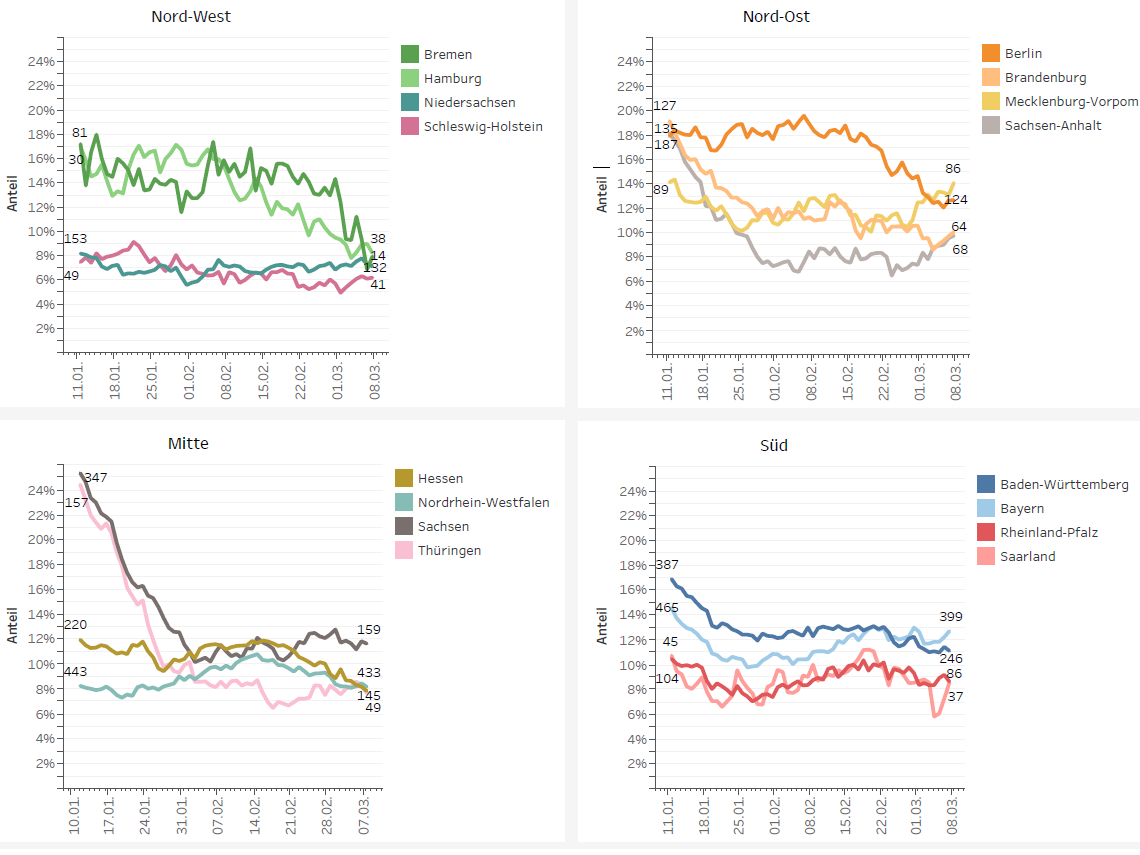 Anteil der COVID-19-Patient*innen an der Gesamtzahl betreibbarer ITS-Betten (* letzte 8 Wochen)
Datenstand:  08.03.2022
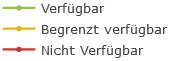 Behandlungsbelegung COVID-19 nach Schweregrad
Verfügbarkeits-Einschätzung: High-Care Behandlung
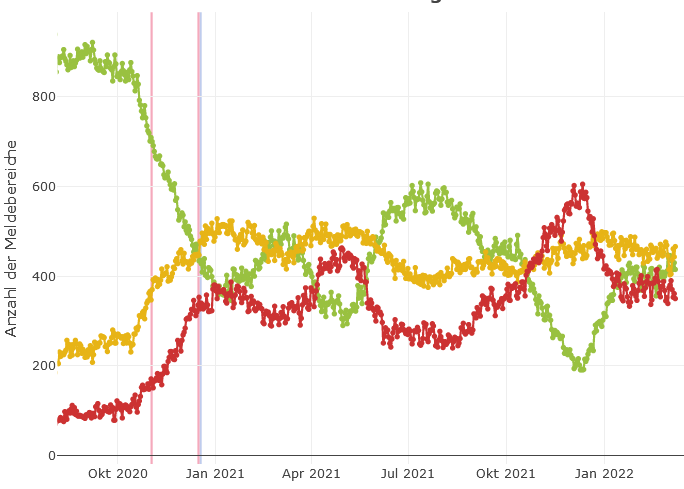 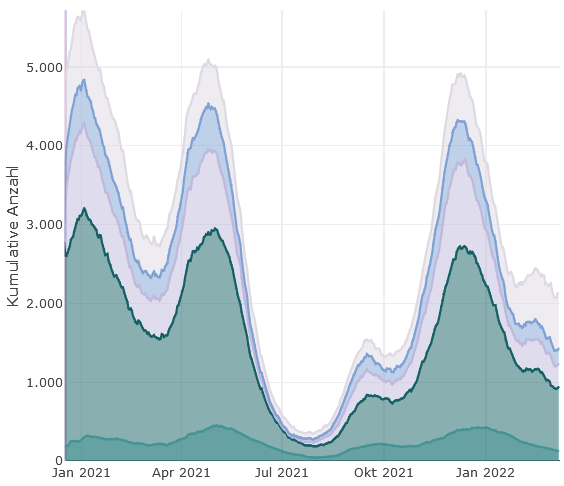 Plateau
Anstieg v.a. der „leichteren“ respiratorischen Behandlungsformen
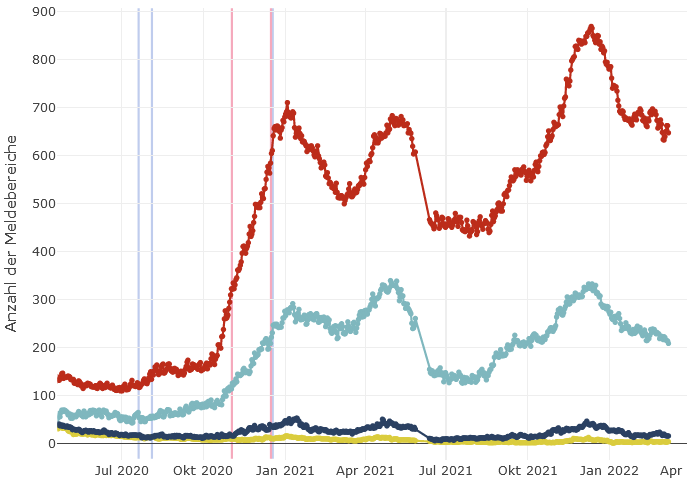 Gründe der Betriebs-einschränkung
33%
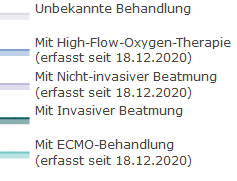 Leichter Rückgang
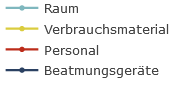 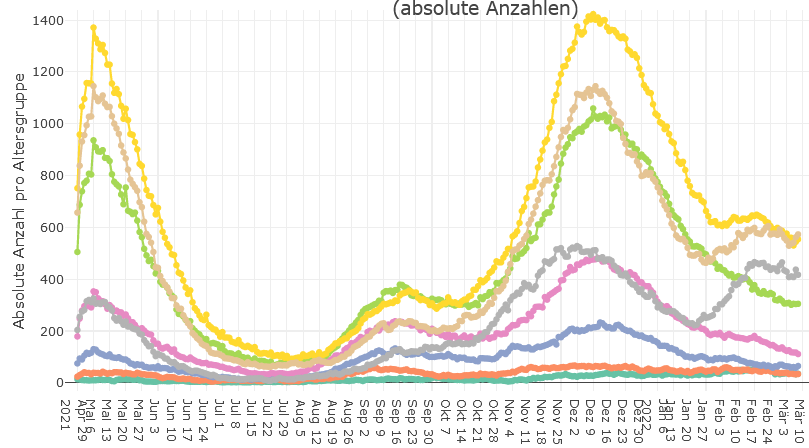 0-17 u. 18-29 Jährige (zoom):
Altersgruppen Entwicklung  (absolut)
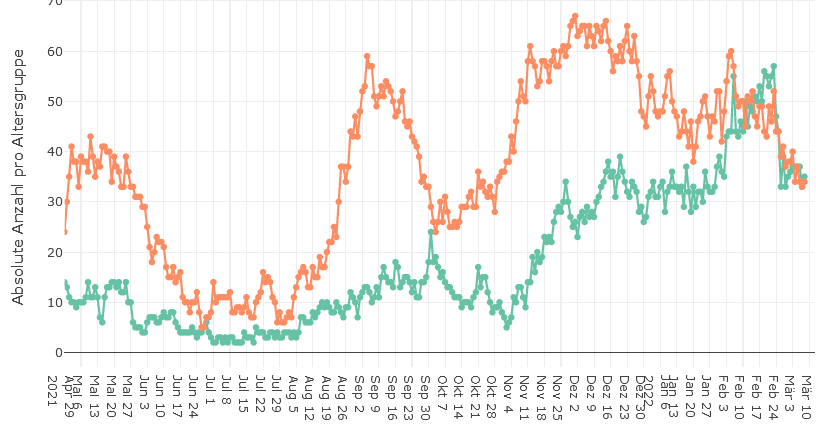 (prozentuale Anzahlen)
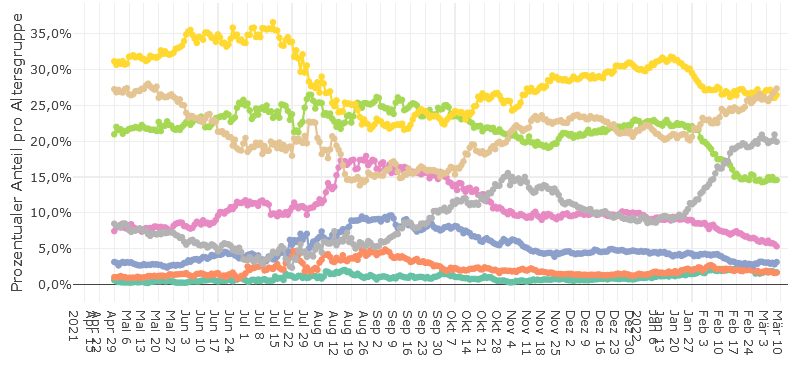 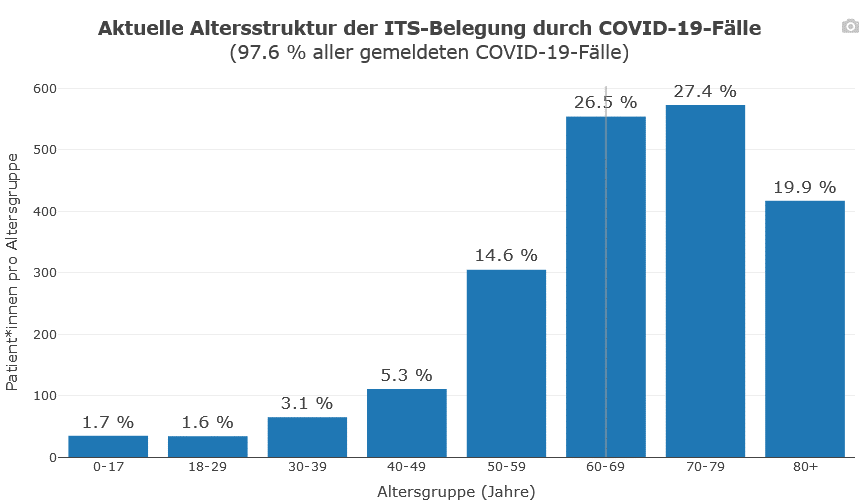 Altersgruppen Entwicklung  (prozentual)
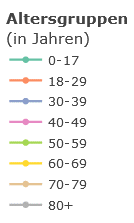 [Speaker Notes: 72% > 60 Jahre aktuelle Belegung]
SPoCK: Prognosen intensivpflichtiger COVID-19-Patient*innen
Deutschland
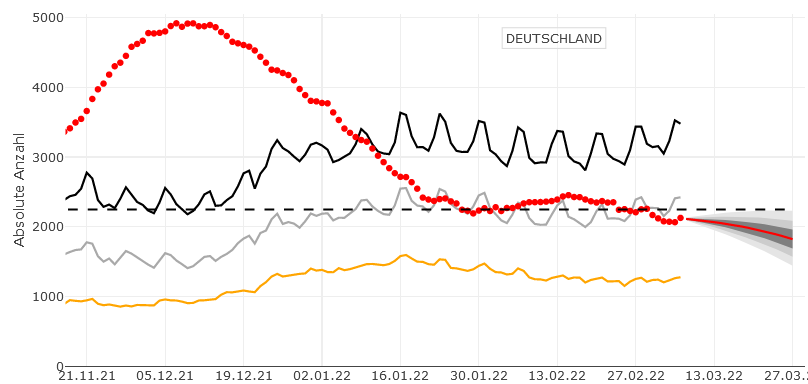 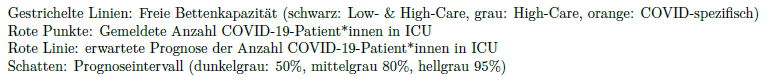 Länder (nach Kleeblättern) mit Kapazitäts-Prognosen:
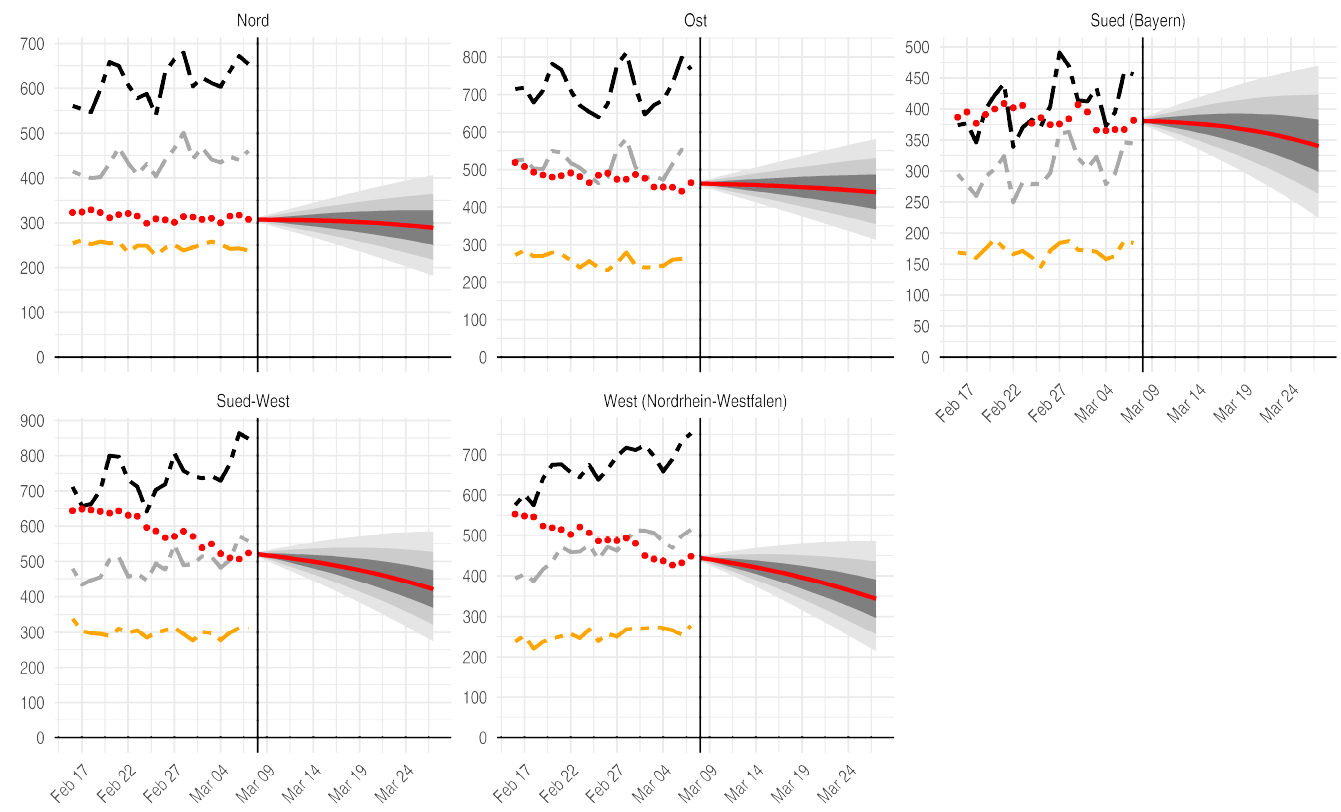 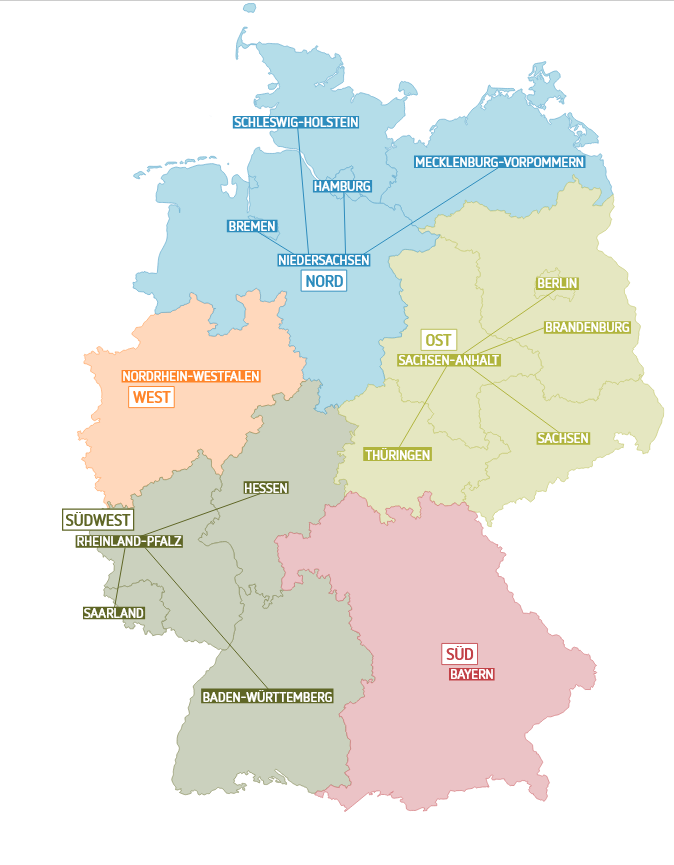 Kleeblatt Zuordnungen
[Speaker Notes: Prognosen für die nächsten 20 Tage!Hierbei ist zu beachten, dass dies die Trends anzeigt wenn der jetzige Zustand und Trend sich fortsetzt (sprich keine neuen Maßnahmen oder andere Effekte die nächsten Tage einsetzen).  Verlässlich sind also va eher die nächsten 10 (!) Tage der Prognose]